VSys VoicesIs Everyone Welcome? Tools to Broaden Volunteer Engagement
[Speaker Notes: DANA: Welcome, we are recording. Thank you for joining us for this important session. We’ll have at least 10 minutes, maybe 15, for open discussion and demo of some of these tools near the end of the presentation. Feel free to share comments and questions in the chat as we go, too!]
VSys Voices Presenters
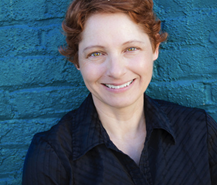 Dana Litwin, CVA, is a globally recognized strategic advisor, speaker, and advocate for civic service. Since 2002 she has guided organizations nationwide to produce breakthrough volunteer and community engagement programs.  Dana is the creator of the YouTube channel “Priceless Advice for Leaders of Volunteers”. She served as President of the Association of Leaders in Volunteer Engagement (AL!VE) and is a founder of the National Alliance for Volunteer Engagement. Learn more at danalitwinconsulting.com.
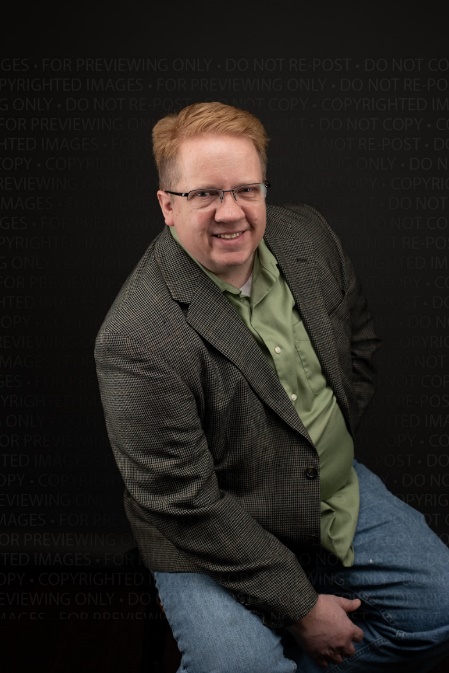 Todd McMullin graduated in non-profit management and has 25 years experience as a technology consultant for community organizations. He is the co-founder of a United Way chapter, a local Volunteer Center, Samaritan Technologies, The Disaster Help Network, The Congress of Volunteer Association Administrators and the Association of Leaders in Volunteer Engagement (AL!VE).
2
[Speaker Notes: TODD kicks off webinar.]
Is Everyone Welcome?
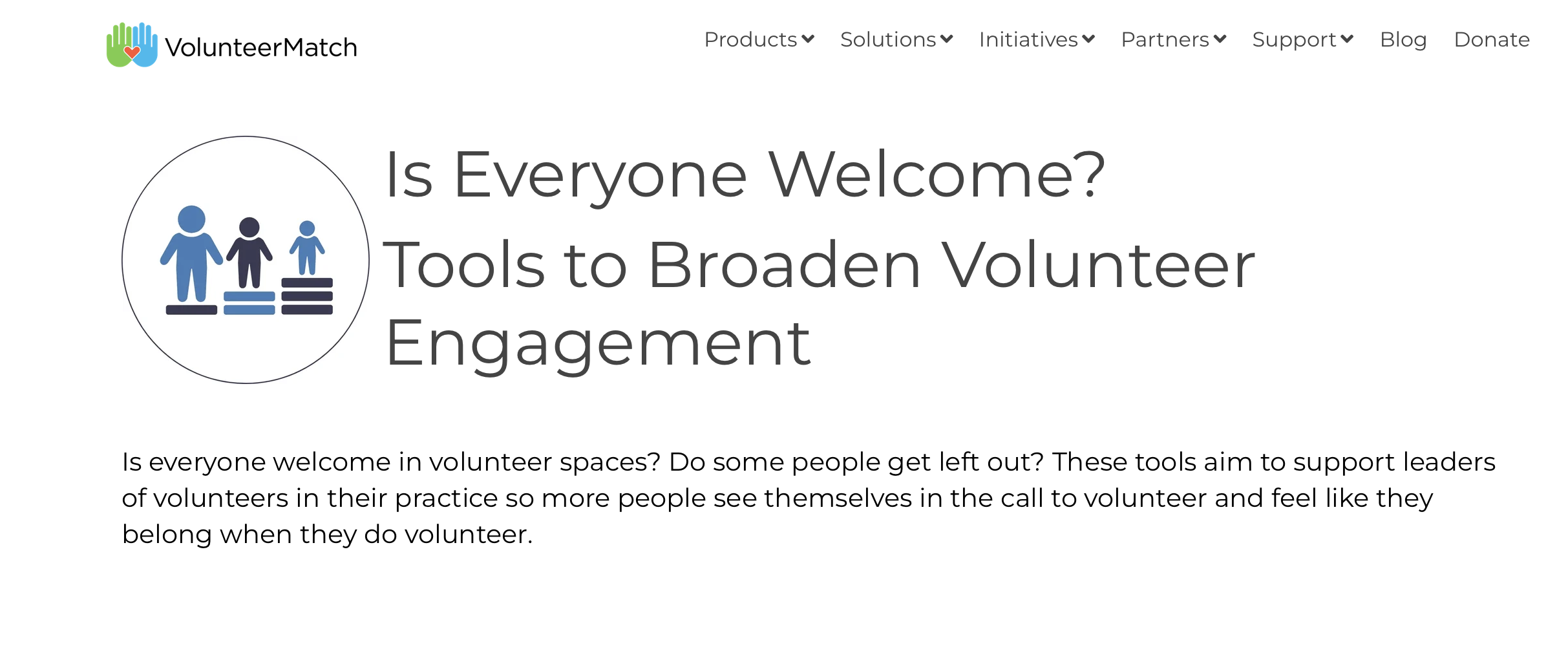 learn.volunteermatch.org/is-everyone-welcome
3
[Speaker Notes: TODD]
Today’s Learning Objectives
4
[Speaker Notes: TODD: We have a few goals for today:
(READ SLIDE)]
Barriers to Welcoming Volunteers
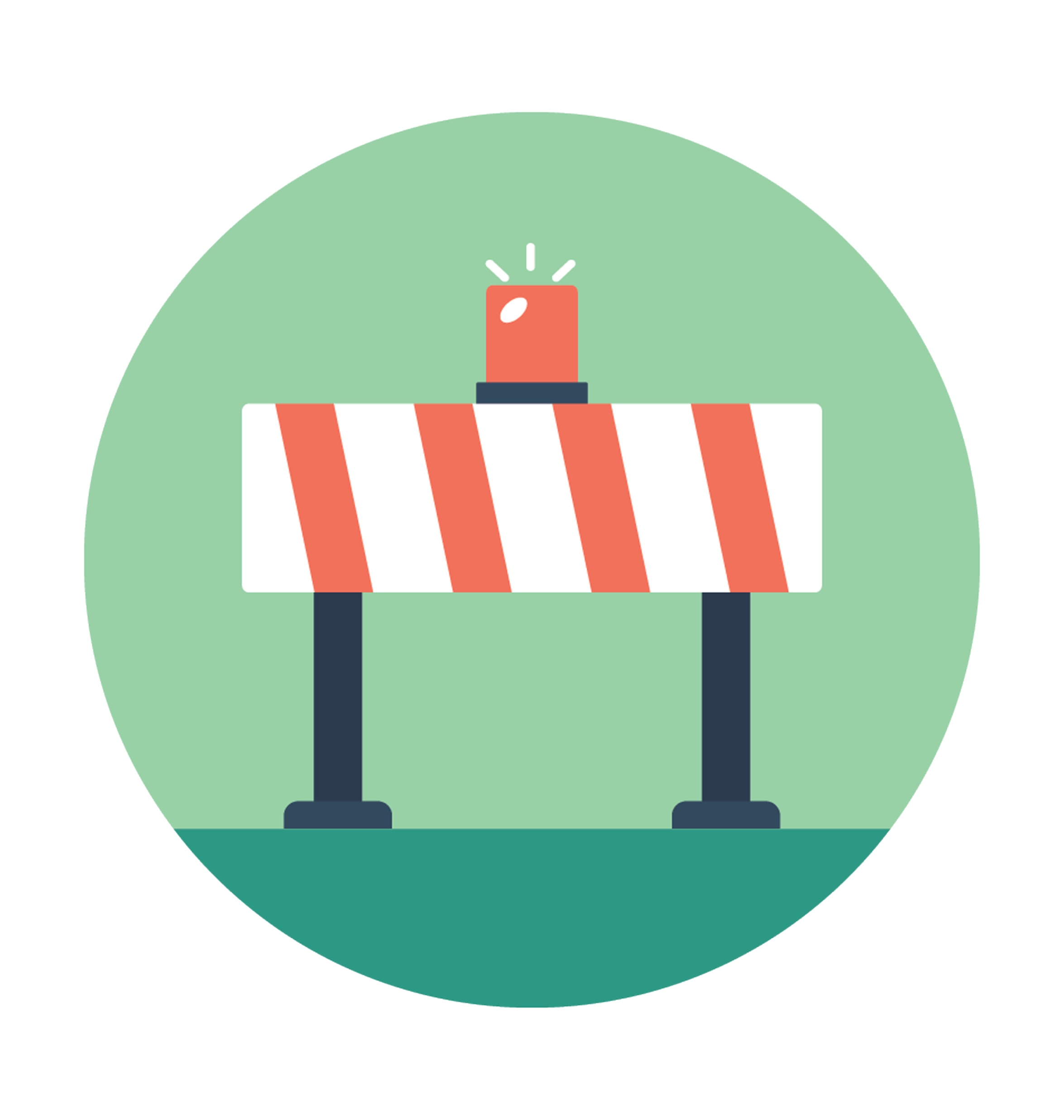 Lack of accessibility awareness.
Stereotyping, biases, and prejudice.
Resistance to change.
Language and communication barriers.
Inadequate training and resources.
Org budget and investment in volunteer services.
5
[Speaker Notes: TODD (read slide), share a few examples.

[Todd can reiterate story from February webinar, about personal prejudices and resistance to change. Also reference the other stories and the webinar itself.]]
Poll Question
“What is holding you back from implementing more equitable practices in your work with volunteers?”
6
[Speaker Notes: Lisa launch Poll]
Target Audience for Today’s Webinar
SKILL LEVEL
Minimal Knowledge
Looking for some basic information, key principles and “how-to’s” on the subject.
Working Knowledge
Integrated practices and moving beyond basic concepts. Looking for breadth and depth on a topic
Authoritative Knowledge
Looking for advanced knowledge, integration and concepts that are innovative and cutting edge.
[Speaker Notes: TODD:

Our target audience today is Everyone. A working knowledge is helpful to incorporate the ideas to action for welcoming a wide variety of volunteers into your organization.]
Developing This Free Toolkit
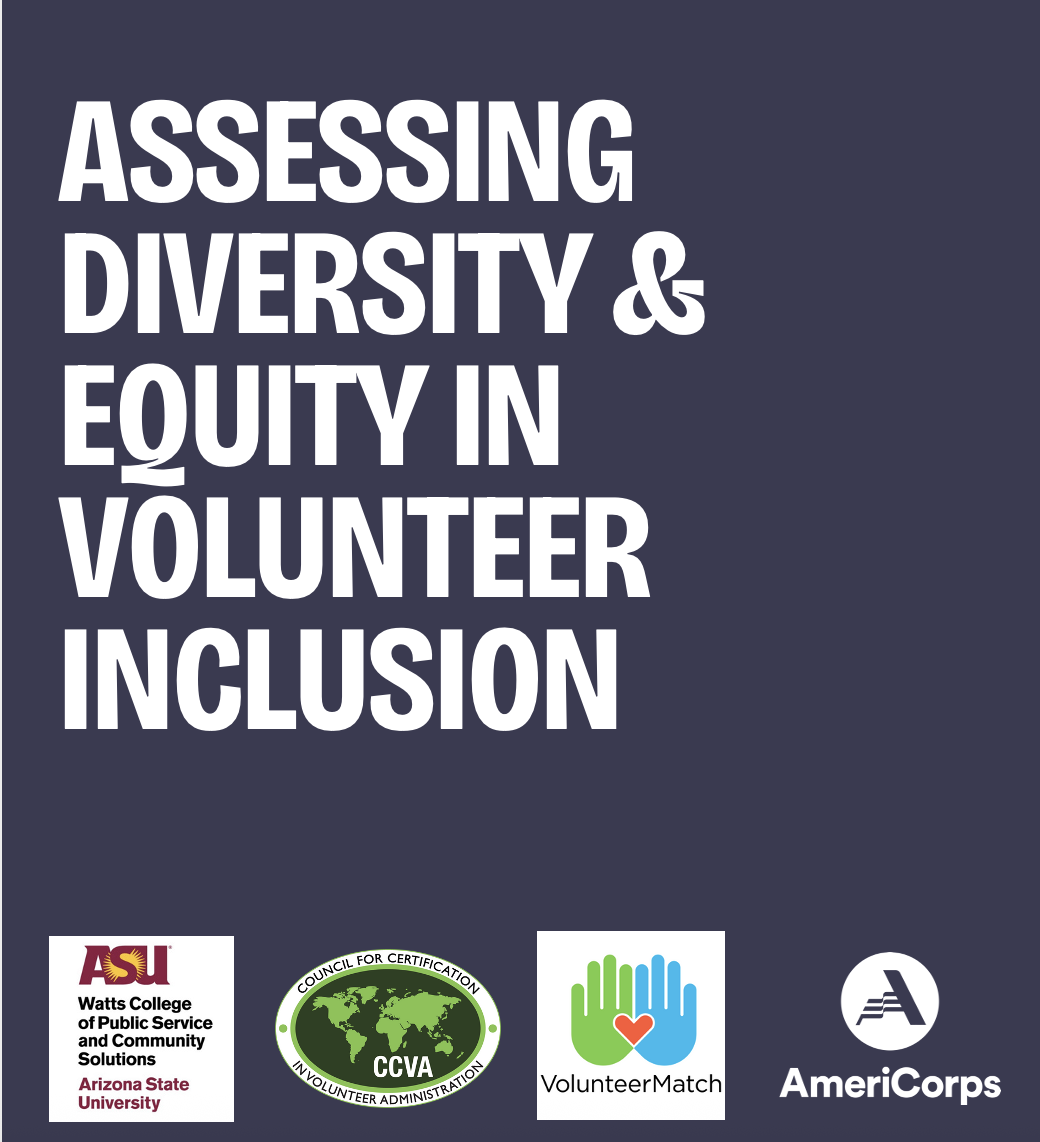 ADEVI Research Year 2 toolkit based on ADEVI Research Year 1 results.

Lead by CCVA ED Faiza Venzant & Prof. Mark Hager, ASU.

Toolkit hosted on VolunteerMatch.
8
Developing This Free Toolkit
First set of tools launched October 2024.

More tools in development.

Created by 26 volunteer CVAs with 2 ASU graduate students assisting.
9
Developing This Free Toolkit
6 Working Groups: 
Planning & Advocacy for Volunteer Involvement
Attracting & Onboarding A Volunteer Workforce
Preparing Volunteers for Their Roles
Documenting Volunteer Involvement
Managing Volunteer Performance
Acknowledge, Sustain, and Celebrate Volunteer Involvement
10
[Speaker Notes: DANA

My working group developed tools for Planning and Advocacy, more internal policies and practices for leaders of volunteers.]
Research and Toolkit Goals
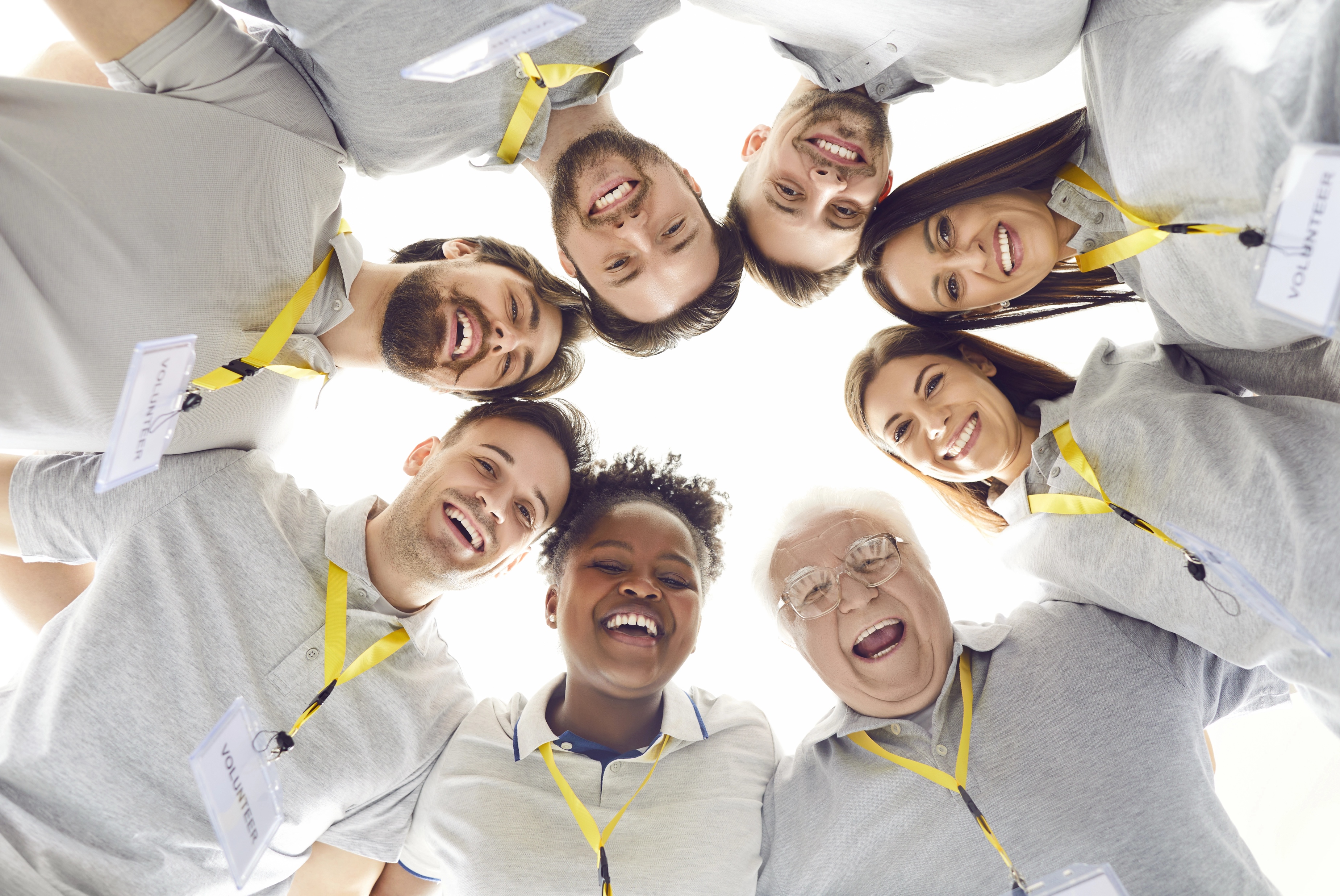 Broader access to volunteer opportunities.

Support inclusive volunteer engagement practices.
11
What Types of Tools?
Templates
Tables
Worksheets  
Questionaires
Sample Policy Text
Videos
12
PLANNING FOR  VOLUNTEERS
Inside the Toolkit
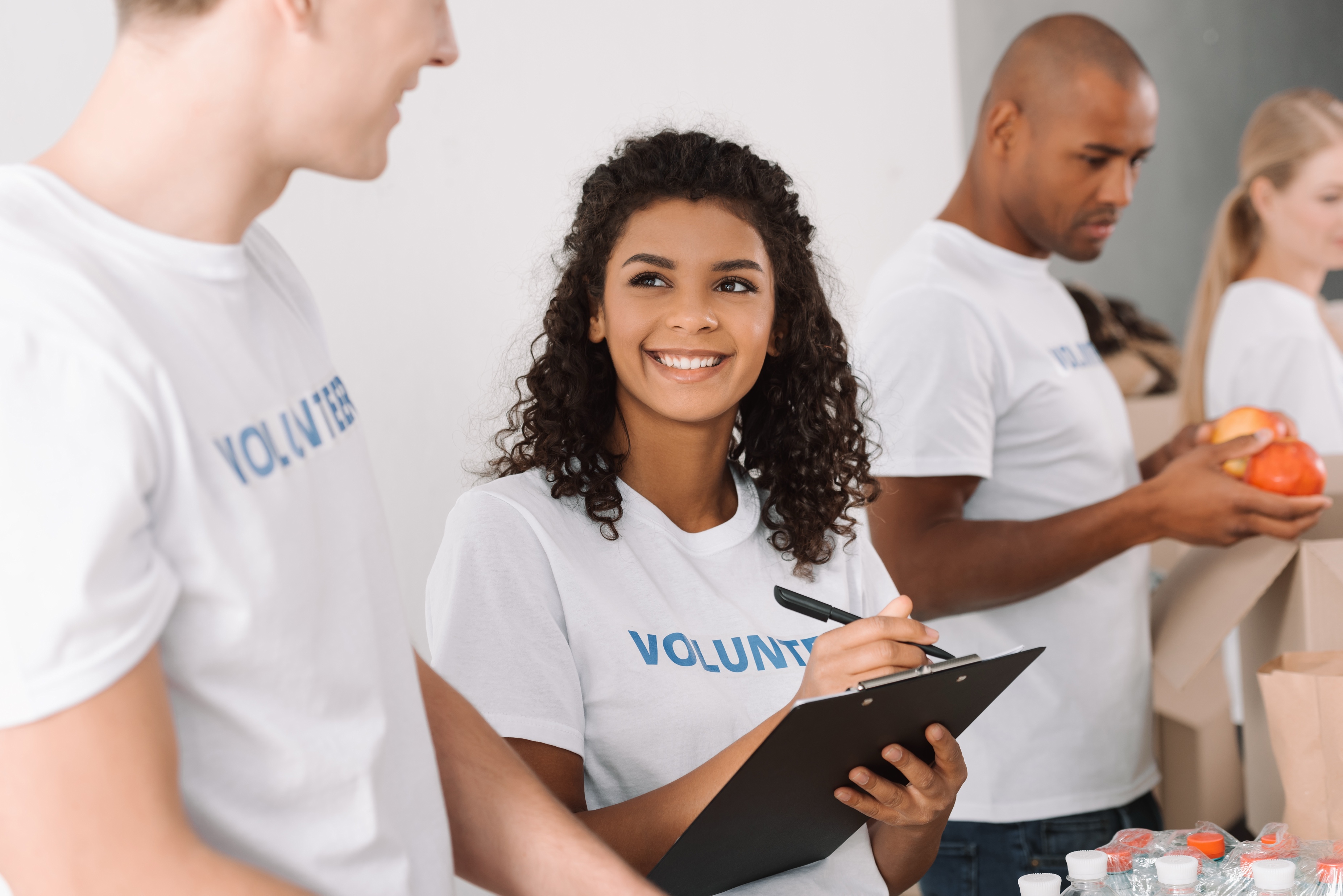 A Guide for Creating Inclusive Volunteer Position Descriptions.

Broadening Access to Volunteer Opportunities: Things to Consider.

Equity Practice Framework.
13
PLANNING FOR  VOLUNTEERS
Inside the Toolkit
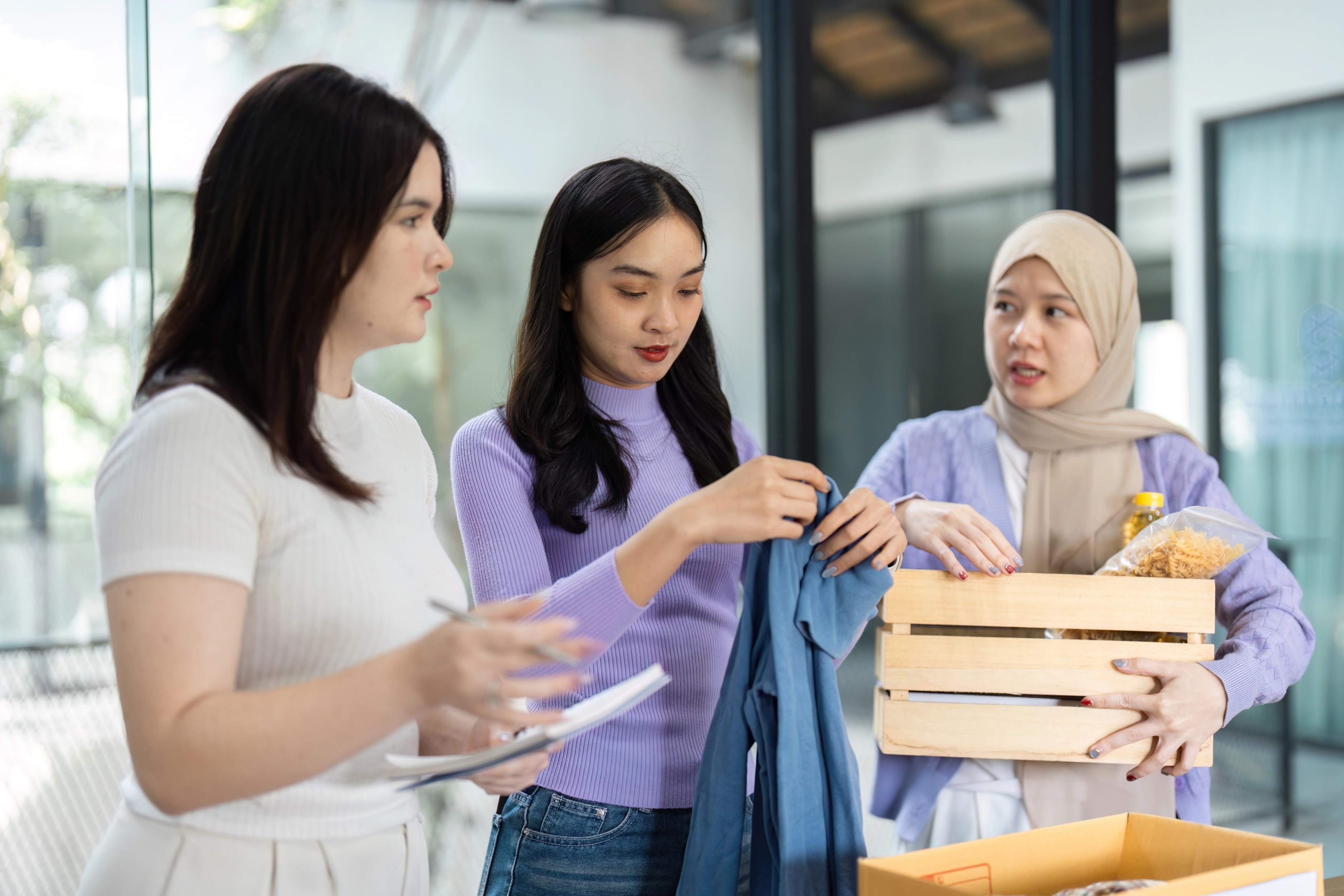 Guiding Questions for Equitable Community Collaboration

Guiding Questions for Equity and Inclusion in Volunteer Engagement

Inclusive Volunteer Recruitment Guide

Visualizing Equity
14
PREPARING VOLUNTEERS
Inside the Toolkit
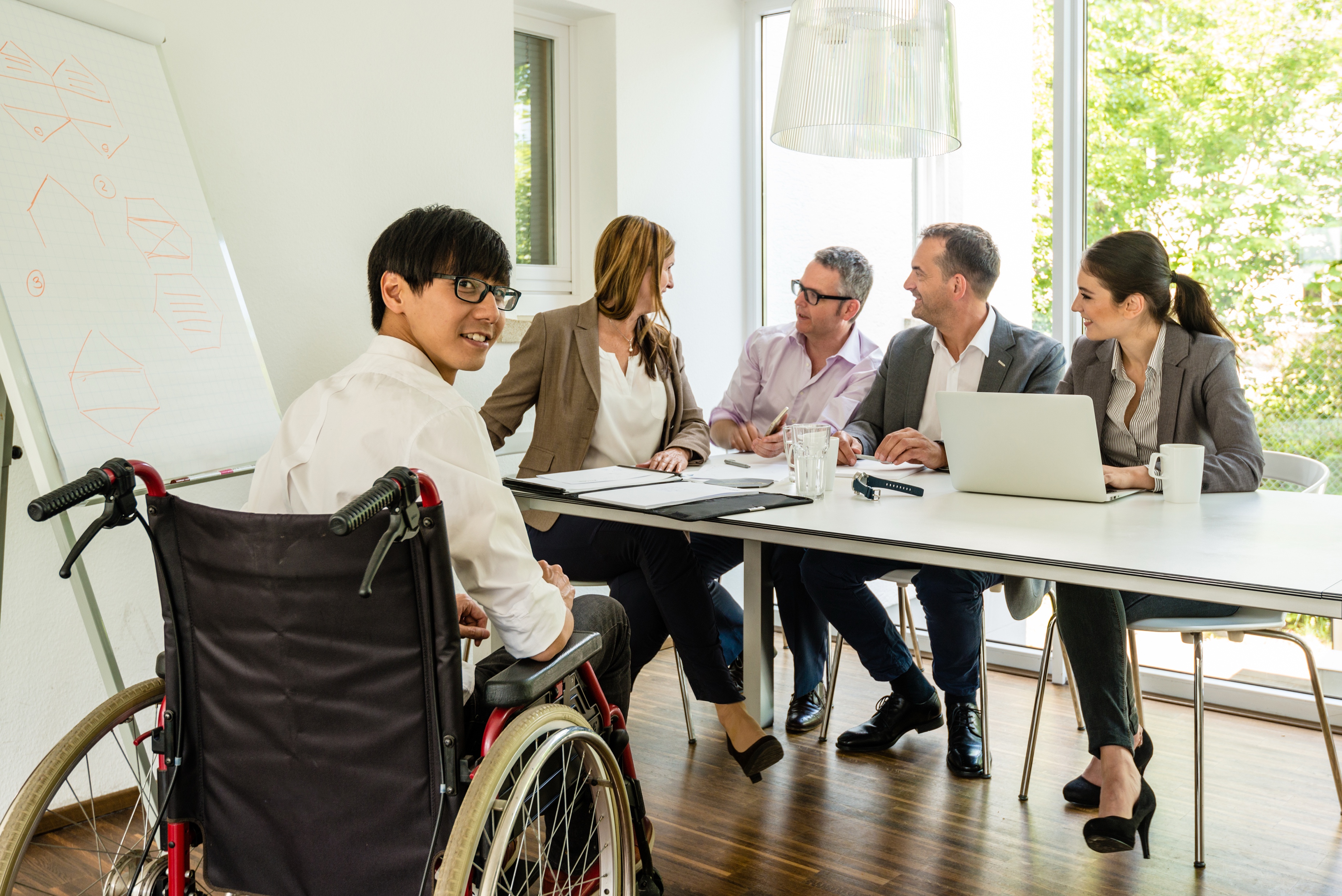 Accessibility Considerations When Partnering with Volunteers.

Checklist for Training Volunteers Around Equity and Inclusion.
15
PREPARING VOLUNTEERS
Inside the Toolkit
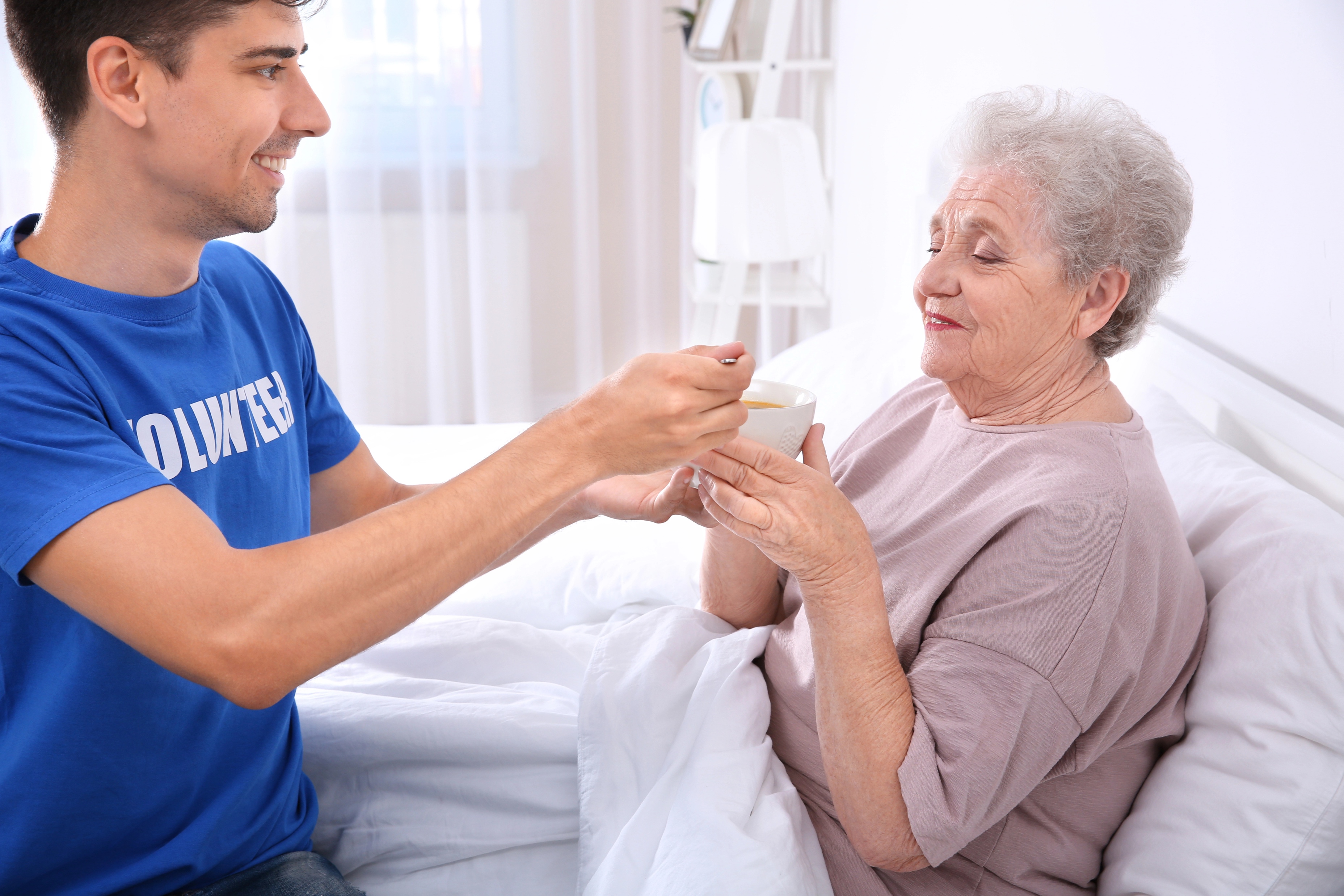 Getting to Know Volunteers Through Values-Based Questions.

Volunteer Training Formats: Strengths and Limitations Guide.
16
BUILDING VOLUNTEER RELATIONSHIPS
Inside the Toolkit
Defining Retention Worksheet.
Volunteer Motivation Questionnaire.
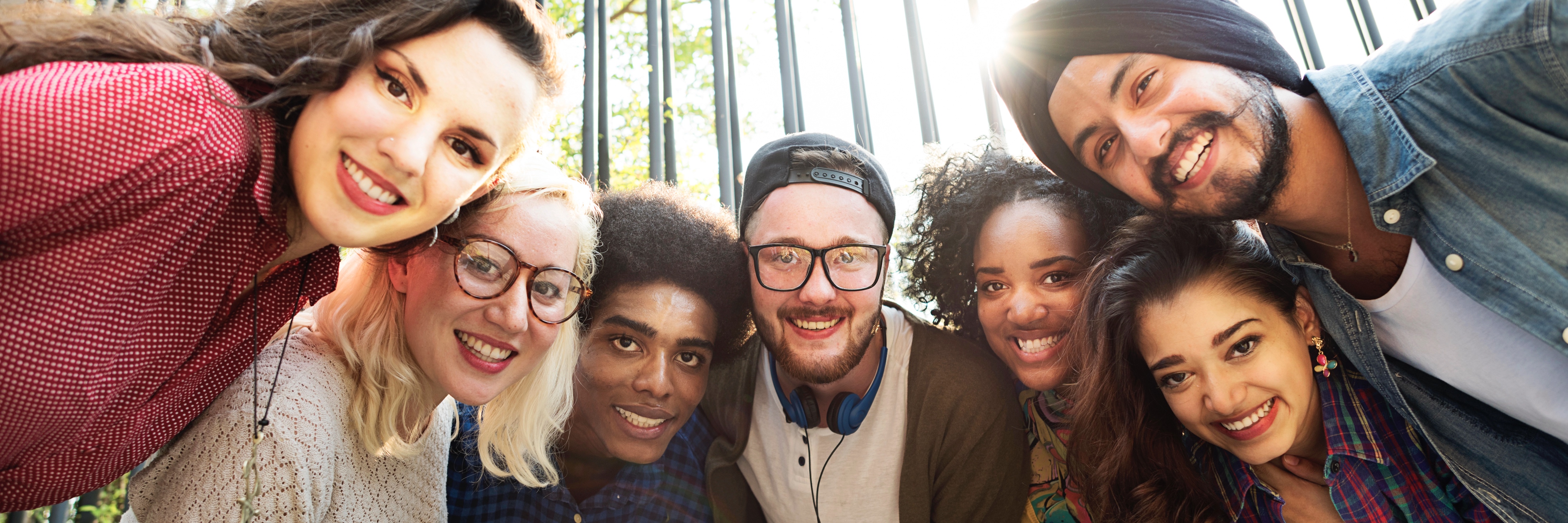 17
Equity Framework Tool
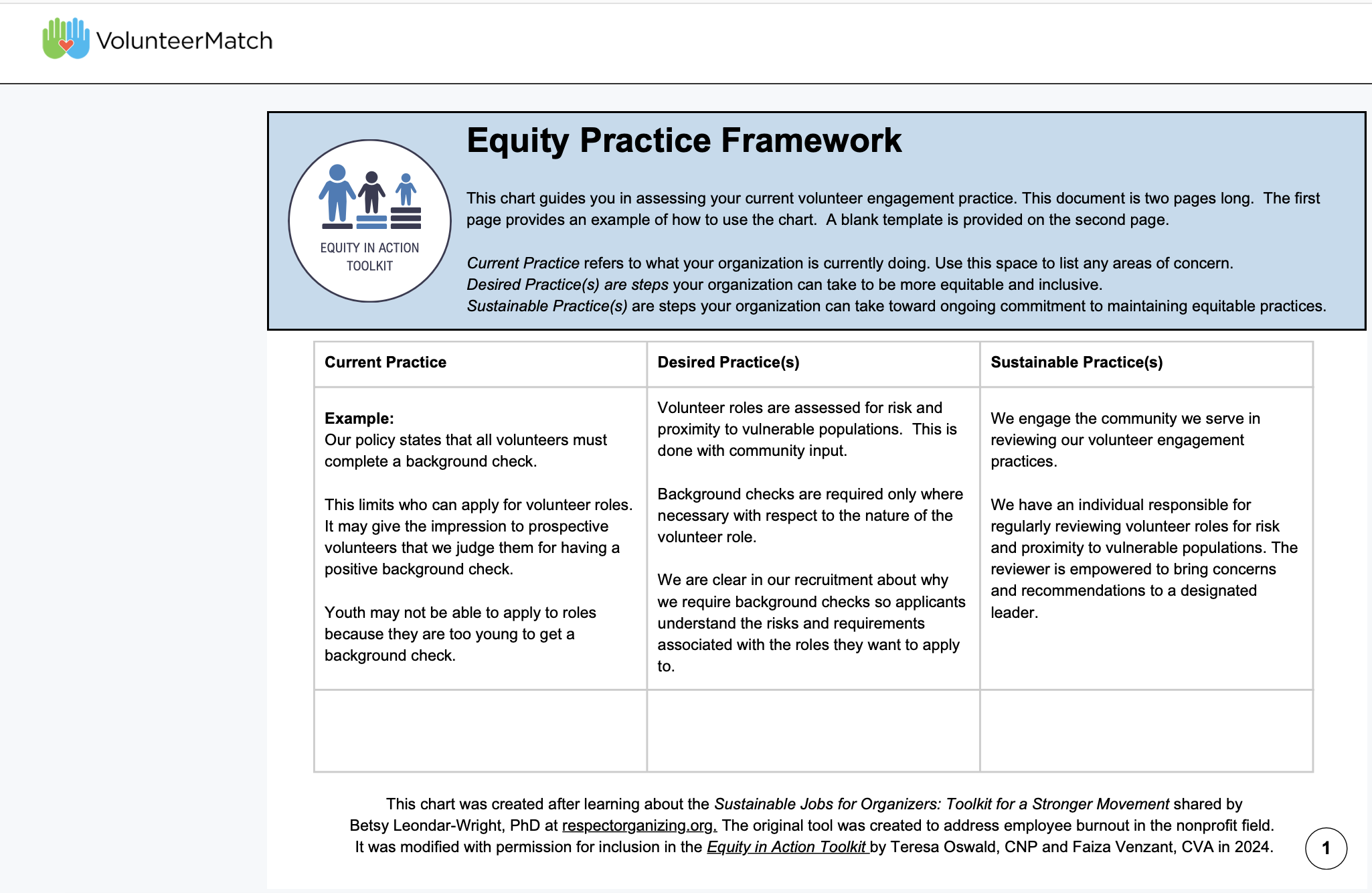 18
Understanding Volunteers’ Personal Values & Identity
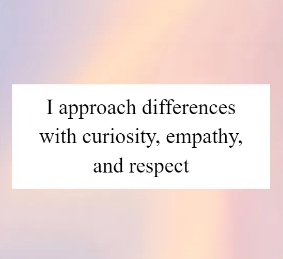 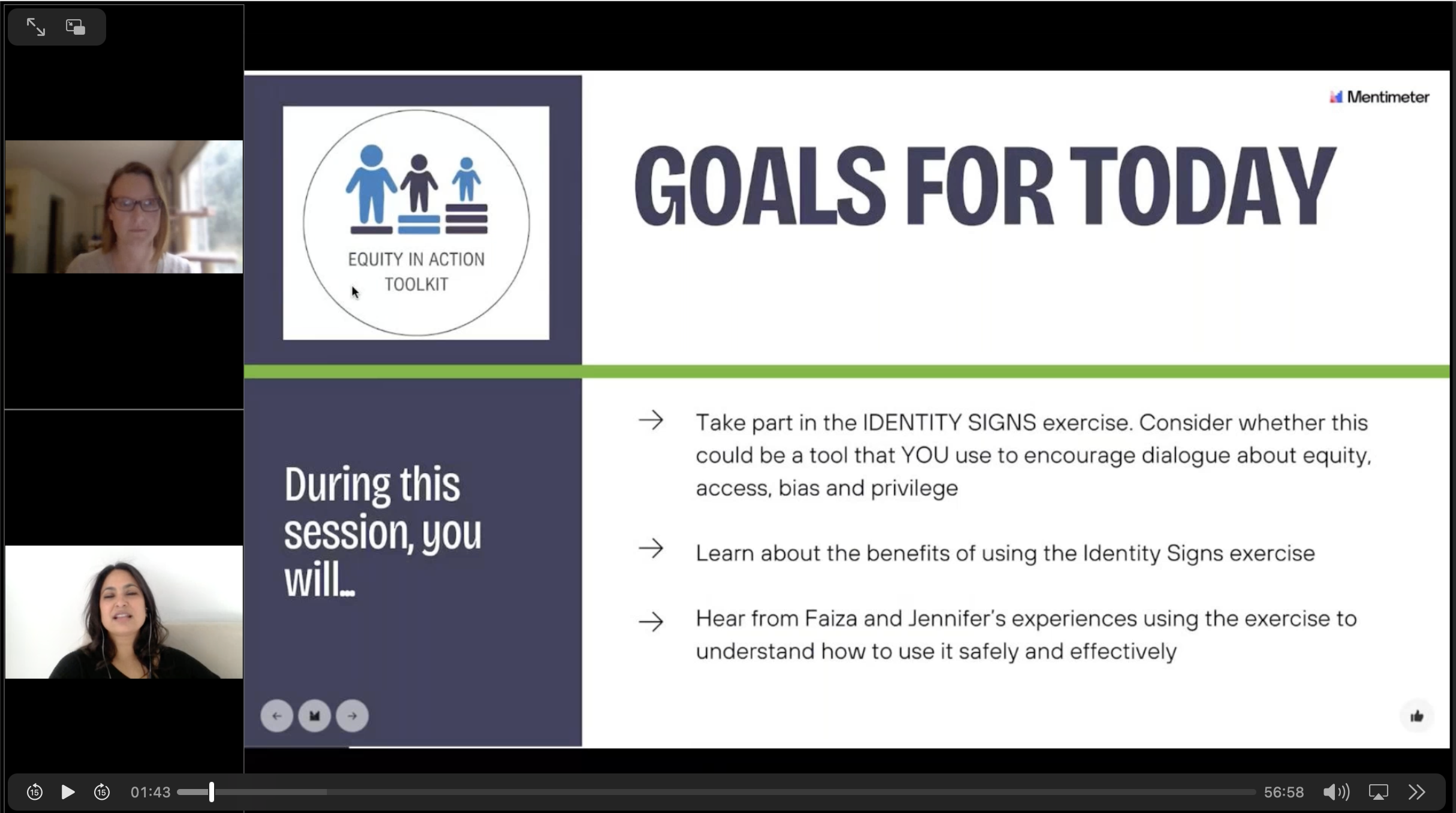 19
[Speaker Notes: TODD

This work begins with curiosity and respect; If you don’t ask, you don’t know! Todd, I know you found the Identity Signs video very useful.

https://app-na1.hubspotdocuments.com/documents/7138095/view/972916846?accessId=2ead9c

Identity Signs training video (60 minutes with Jennifer Bennett and Faiza Venzant:

https://solutions.volunteermatch.org/hubfs/Equity%20In%20Action%20Toolkit/Building%20Volunteer%20Relationships/Are%20You%20Ready%20for%20Equity_%20Navigating%20biases%20in%20volunteer%20engagement.mp4?hsLang=en]
Ideas to Action
20
How to Make the Toolkit Work for You
Make It A Team Effort:
Guiding Questions for Equity and Inclusion in Volunteer Engagement
Take Stock:
Equity Practice Framework
21
[Speaker Notes: This model measures a country based on certain social preferences that surround power. We call these contexts. 

Equalitarian societies believe you work together to make decisions. They believe the boss is really the leader who listens to their team. A more hierarchical organization, the boss makes decisions, often without consulting the team. They are the more autocratic cultures like we often see in the Middle East. 

In a collectivist culture the GROUP is more important than the individual. An example of this is China. The USA is considered more Individualistic. 
Some cultures are more comfortable with risk, others aren’t. In a culture that is uncomfortable with uncertainty, people want very clear directions. 
Feminist countries like Sweden invest way more in social supports whereas more masculine societies that feel everyone should look out for themselves.
In a short term oriented culture people think in the short term of when things will get done. They expect fast results. In a long term culture people are taught to think of the future. Think of China with their 5 year plans vs. the USA that tries to make immediate changes.]
How to Make the Toolkit Work for You
Enhance Your Current Practice:
A Guide for Creating Inclusive Position Descriptions
Be Curious And Intentional:
Block out 30 minutes once a week to dive into a tool.
22
[Speaker Notes: This model measures a country based on certain social preferences that surround power. We call these contexts. 

Equalitarian societies believe you work together to make decisions. They believe the boss is really the leader who listens to their team. A more hierarchical organization, the boss makes decisions, often without consulting the team. They are the more autocratic cultures like we often see in the Middle East. 

In a collectivist culture the GROUP is more important than the individual. An example of this is China. The USA is considered more Individualistic. 
Some cultures are more comfortable with risk, others aren’t. In a culture that is uncomfortable with uncertainty, people want very clear directions. 
Feminist countries like Sweden invest way more in social supports whereas more masculine societies that feel everyone should look out for themselves.
In a short term oriented culture people think in the short term of when things will get done. They expect fast results. In a long term culture people are taught to think of the future. Think of China with their 5 year plans vs. the USA that tries to make immediate changes.]
In Summary: Lessons Learned
There is no one right way.
We are all learning and unlearning. 
People want to tell you about themselves - Let them.
We are all at different stages of understanding this work.  
Meet people where they are at.
What we DO matters.
People are being left out.  
Start today!
23
[Speaker Notes: Just remember: variety is the spice of life. Everyone brings different strengths to the table and we need to appreciate each other. We want our volunteers, not matter who they are to feel welcome.]
More Tools & Resources Coming Soon!
More tools being added and refined. 

Video instructions for tools coming soon. 

Online “Is Everyone Welcome?” event planned for Sept.25.

Dana’s Priceless Advice Interviews: Lisa Mooney, Sarah Phillippe - stay tuned for Jennifer Bennet, Lauren Loftin!
24
Resource Links
Is Everyone Welcome (Homepage)

Equity Practice Framework
Examples of Values-Based Questions
“Identity Signs” Training
25
[Speaker Notes: [Lisa can you please drop these in chat as well]

Homepage: https://learn.volunteermatch.org/is-everyone-welcome

Framework: https://app-na1.hubspotdocuments.com/documents/7138095/view/910359686?accessId=6729a3

Values-Based Questions: https://app-na1.hubspotdocuments.com/documents/7138095/view/972916846?accessId=2ead9c

Identity Signs: Https://solutions.volunteermatch.org/hubfs/Equity In Action Toolkit/Building Volunteer Relationships/Are You Ready for Equity_ Navigating biases in volunteer engagement.mp4?hsLang=en]
Thank You For Joining Us
26
[Speaker Notes: DANA 
Thank you for your time. We hope you found this information helpful. Remember that the recording of our webinar will be available towards the end of the month, in case you’d like to hear through it again, or share it with someone you know.]